ИТИСУ
ИНСТИТУТ ТОРГОВЛИ И СФЕРЫ УСЛУГ
СФУ
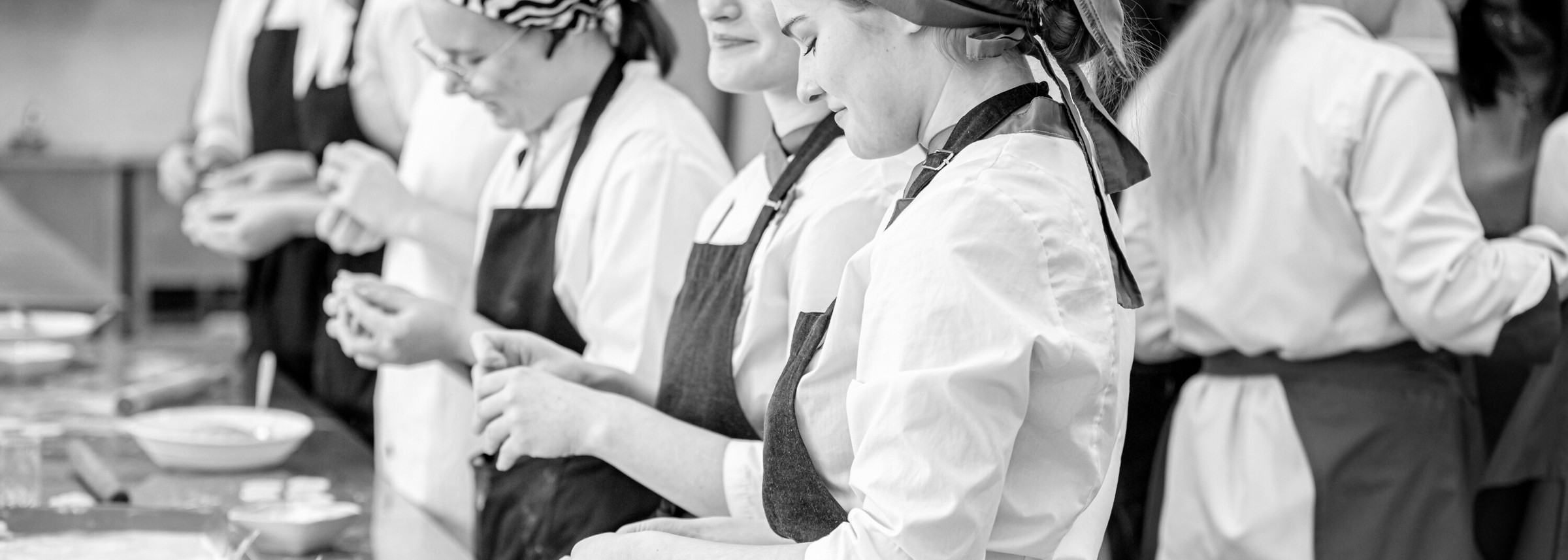 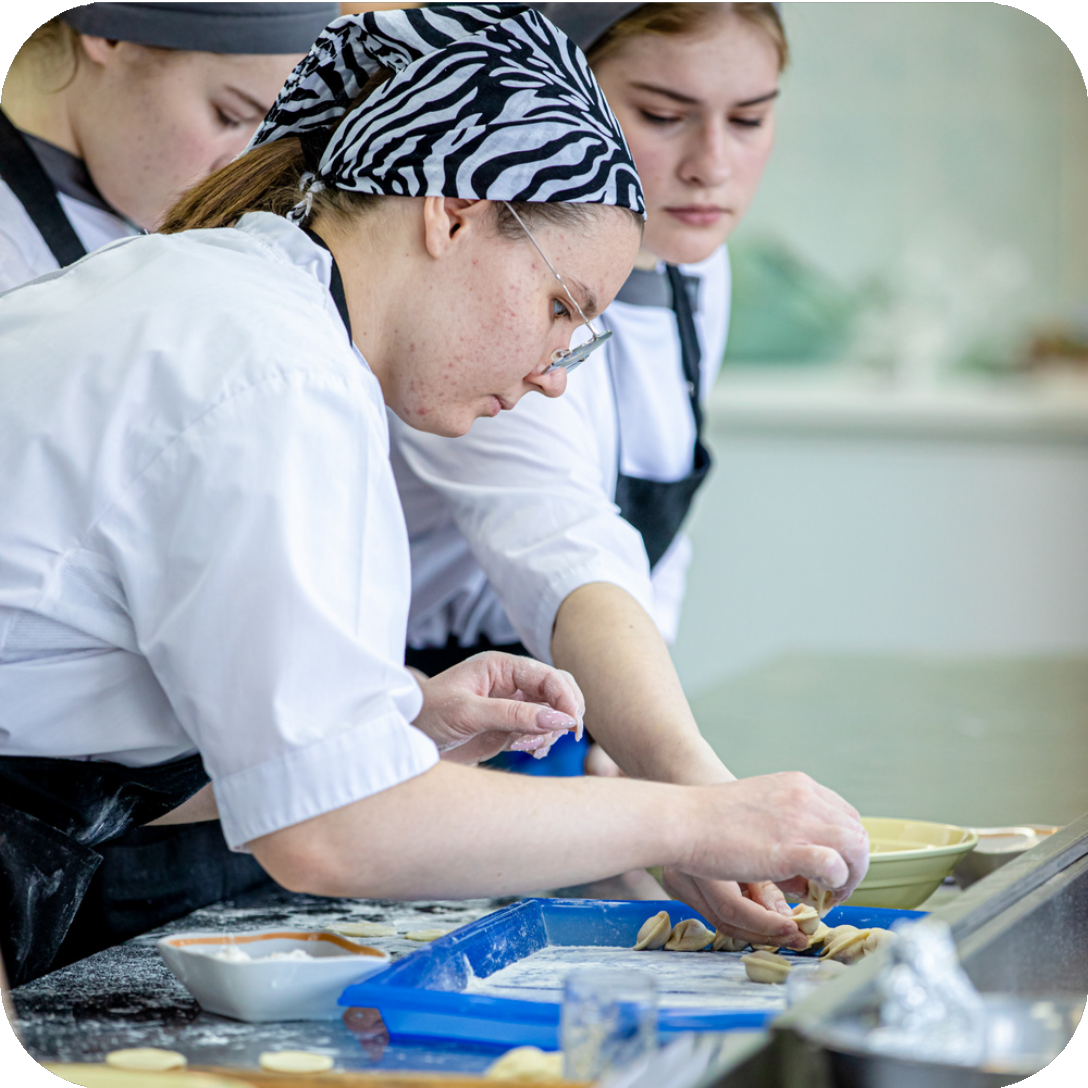 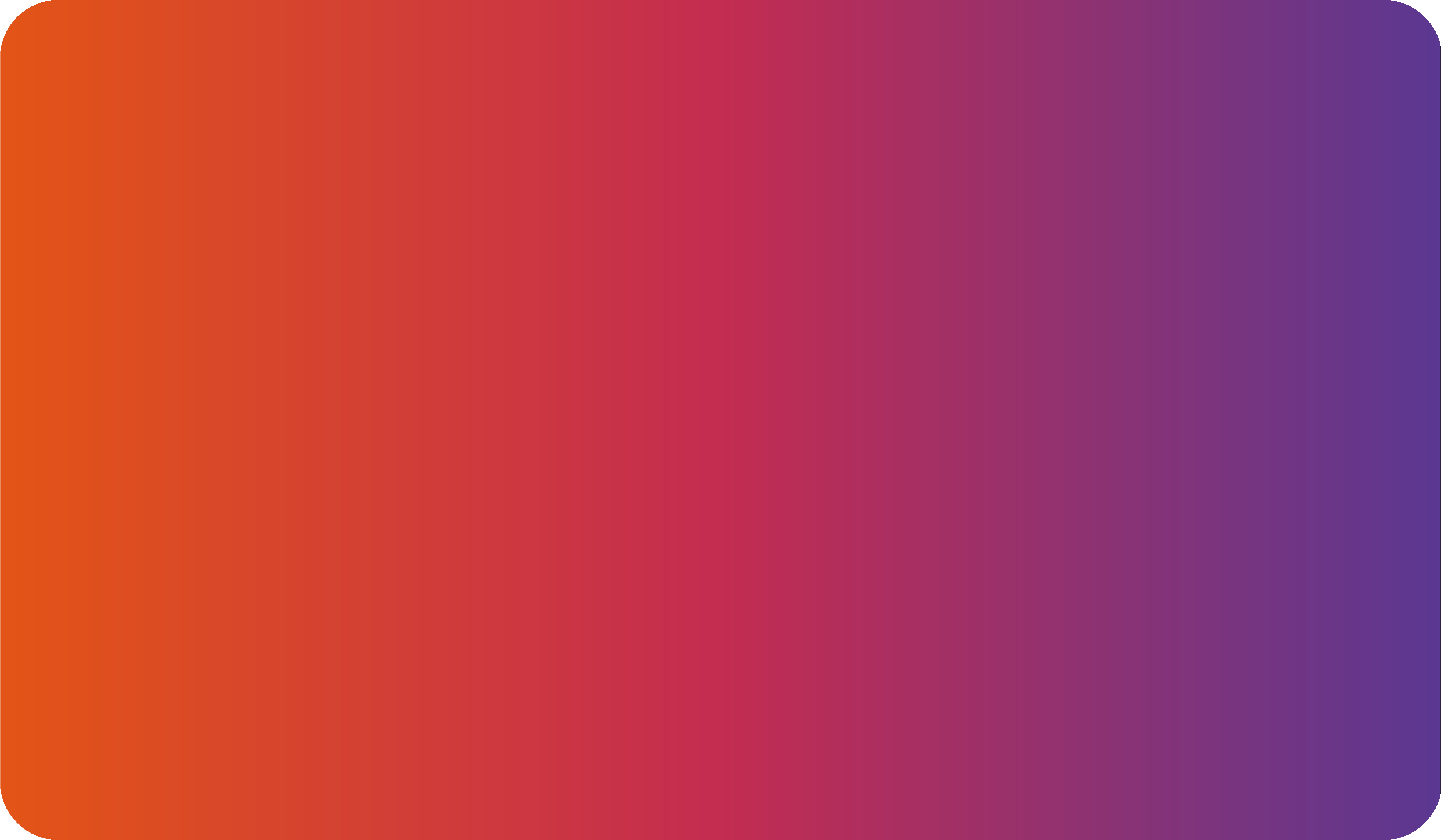 Направление подготовки:
19.03.04 Технология продукции и организация общественного питания

Профиль подготовки:
19.03.04.30 Технология продукции и организация общественного питания
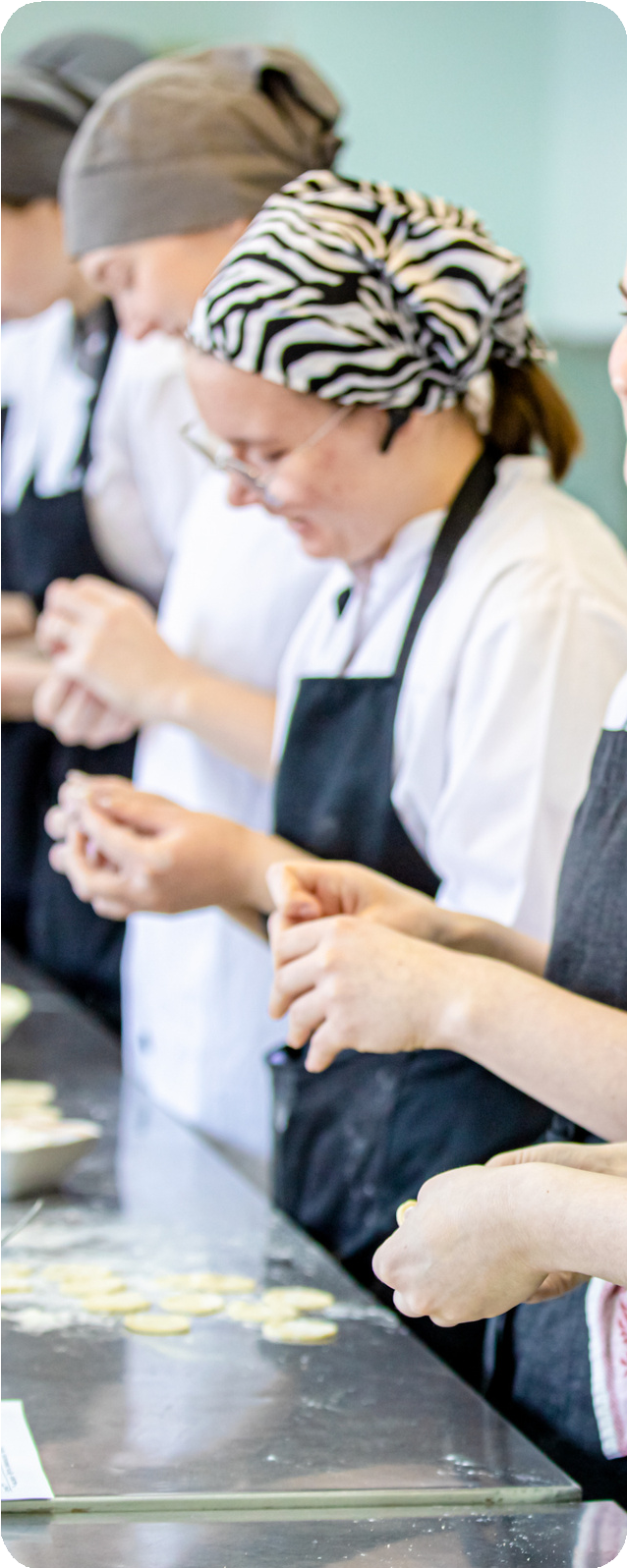 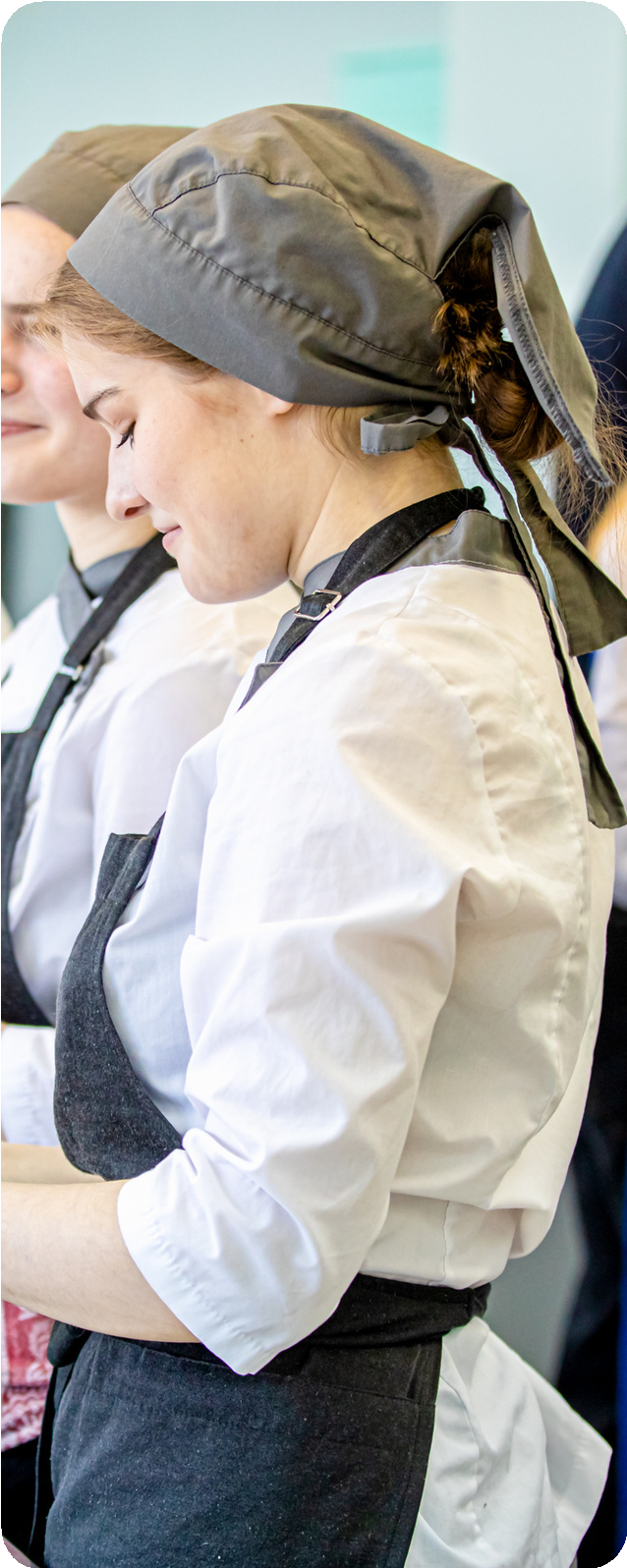 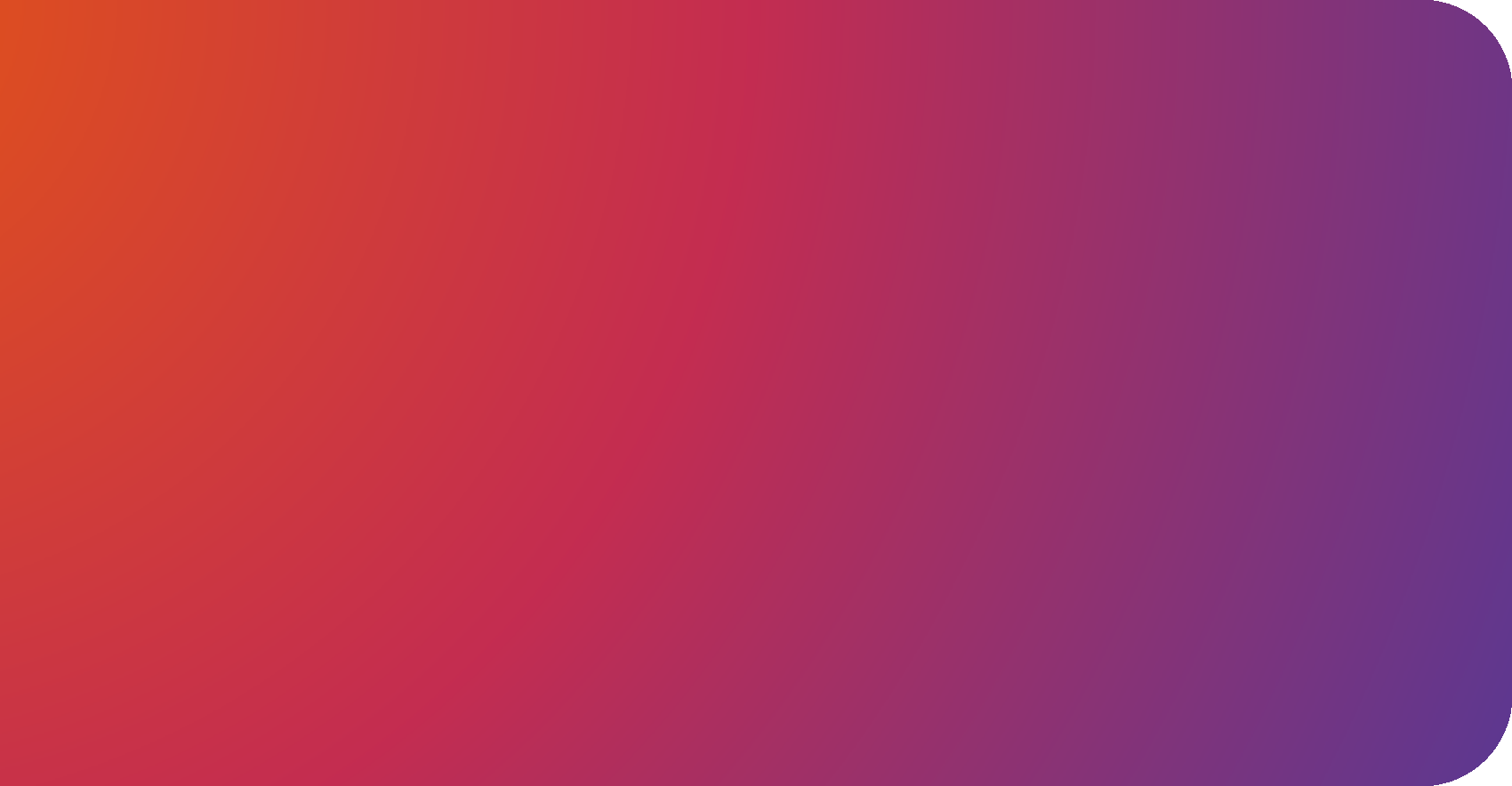 Образовательно- квалификационный уровень:
БАКАЛАВРИАТ
СФУ
Срок подготовки:

Очная форма обучения – 4 года

Заочная форма обучения - 5 лет
ИТИСУ
КОЛИЧЕСТВО
ОЧНАЯ ФОРМА ОБУЧЕНИЯ
ЗАОЧНАЯ ФОРМА ОБУЧЕНИЯ
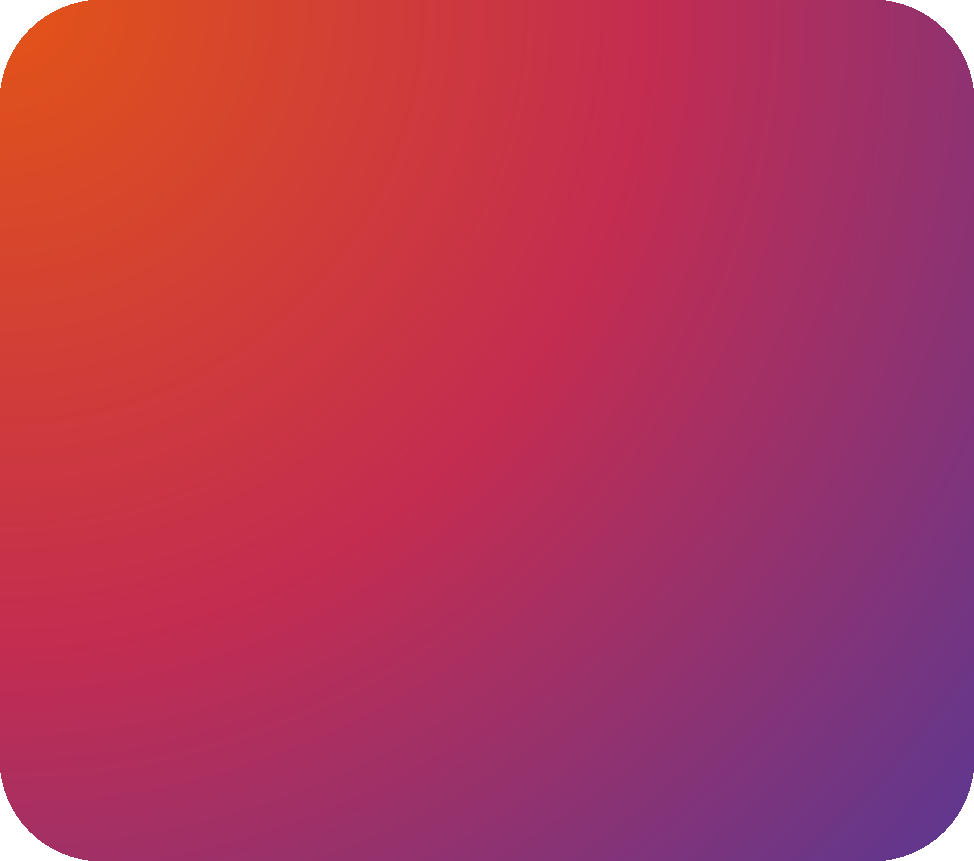 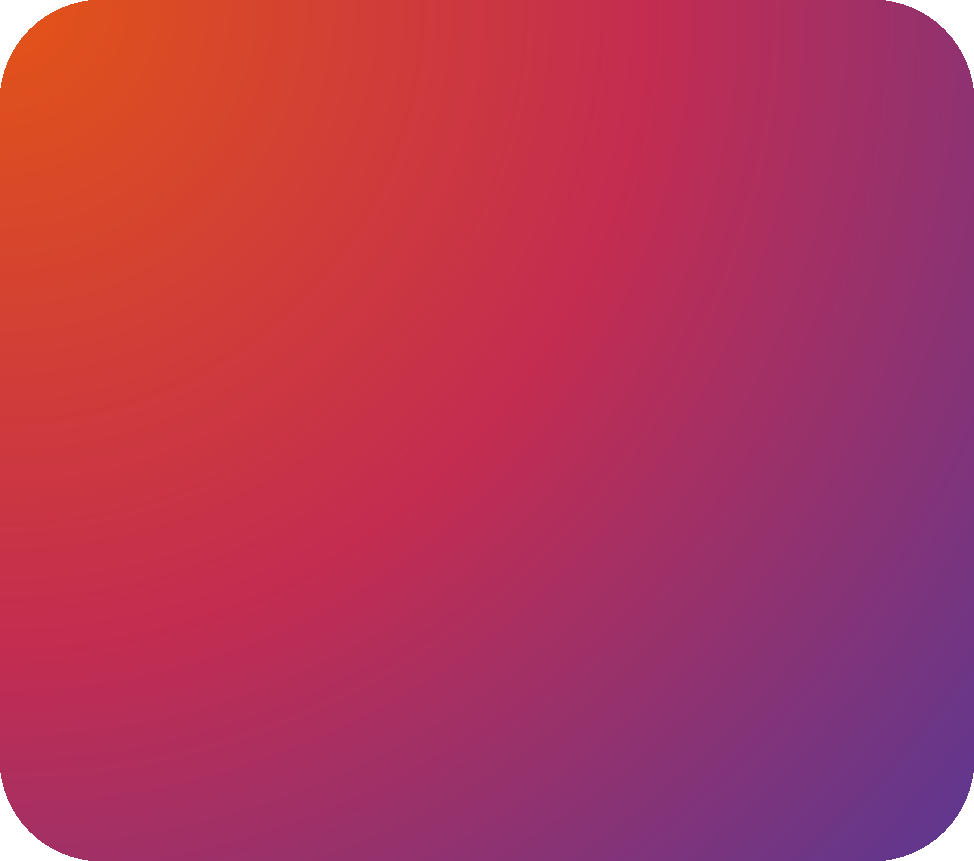 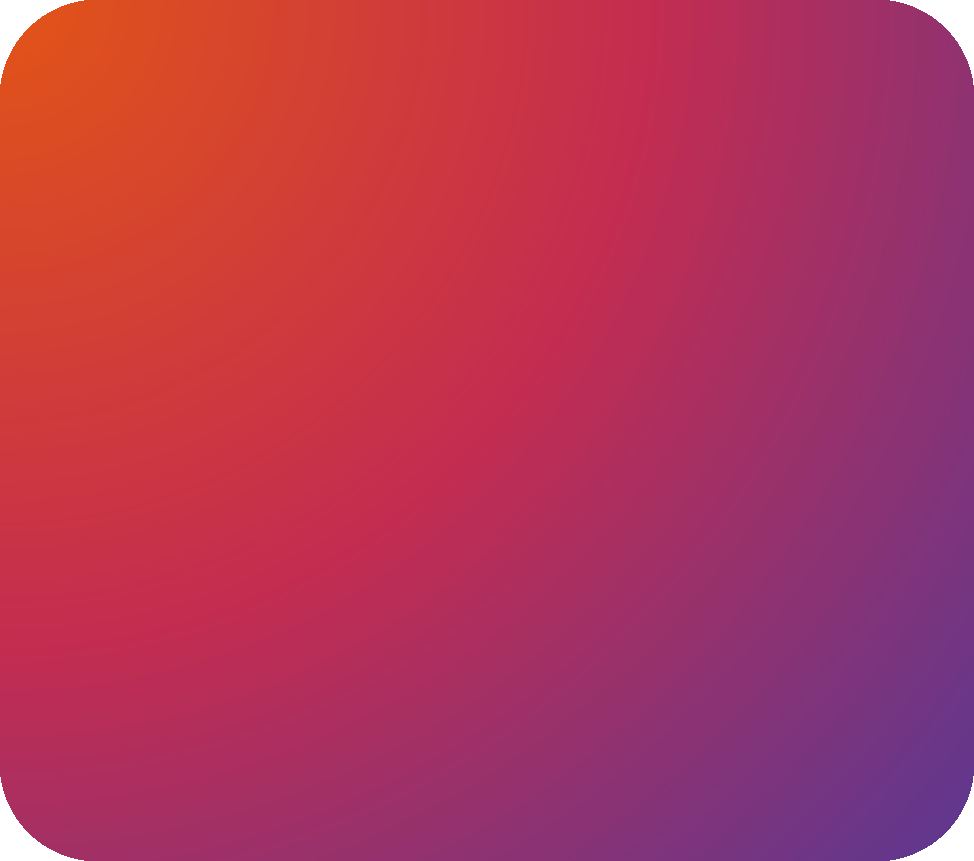 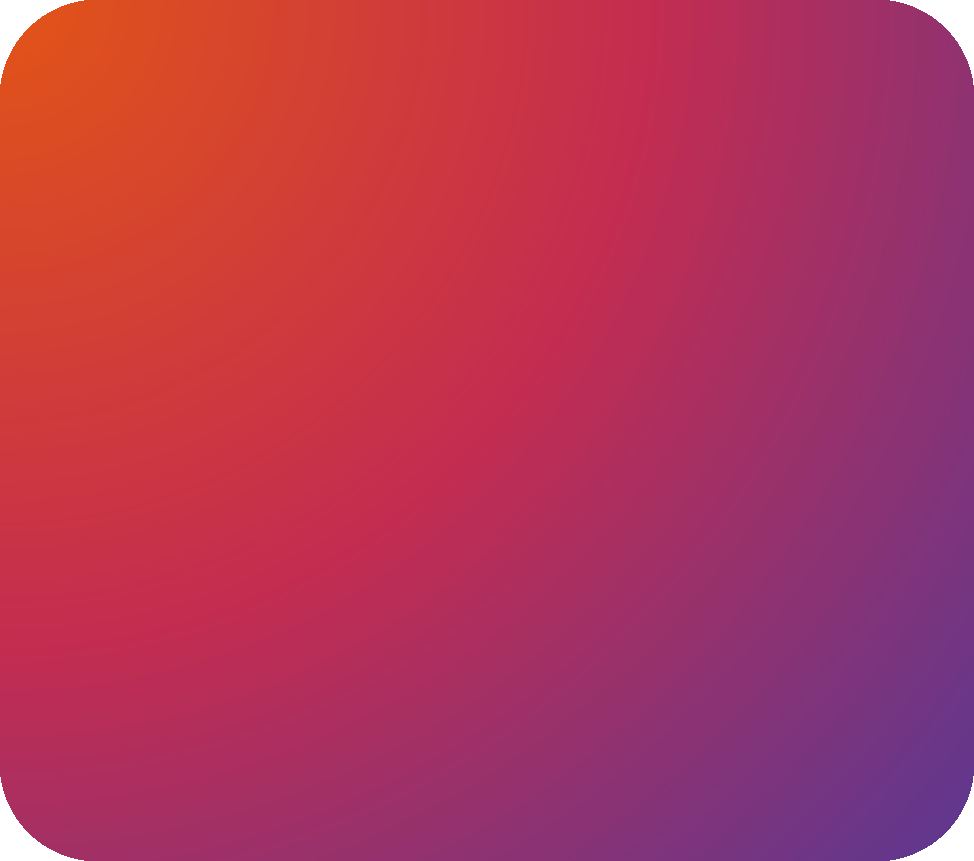 Количество
бюджетных мест
3
Количество
бюджетных мест
25
Количество
платных мест
1
Количество
платных мест
1
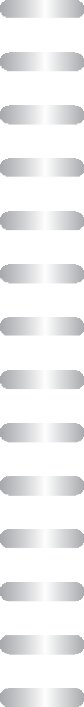 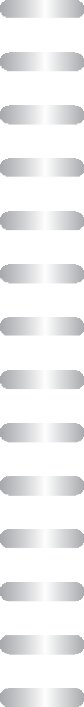 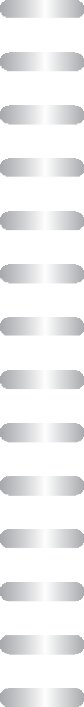 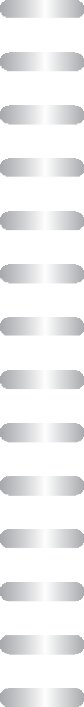 МЕСТ
СФУ
Вступительные испытания:
ЕГЭ
Химия (39) / физика (39) / биология (39)
Математика (40)
Русский (40)
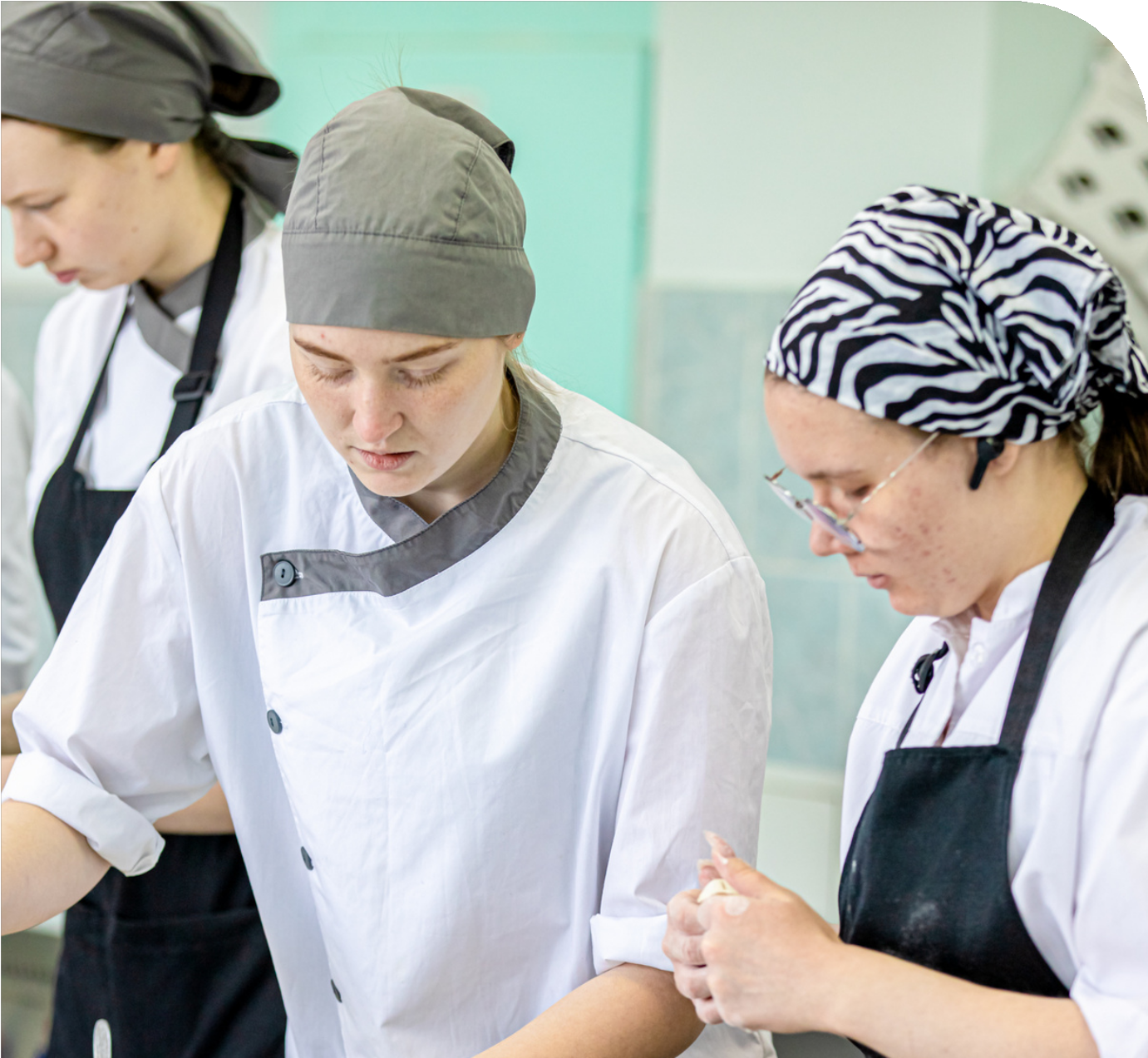 Вступительные испытания — это внутренние экзамены в вузе. Они могут быть дополнением к ЕГЭ или основными экзаменами, по результатам которых учебное заведение принимает решение о зачислении.
СПО
Технология производства пищевой продукции – собеседование (39)
Сервис – собеседование (45)
Русский язык – тестирование (40)
ИТИСУ
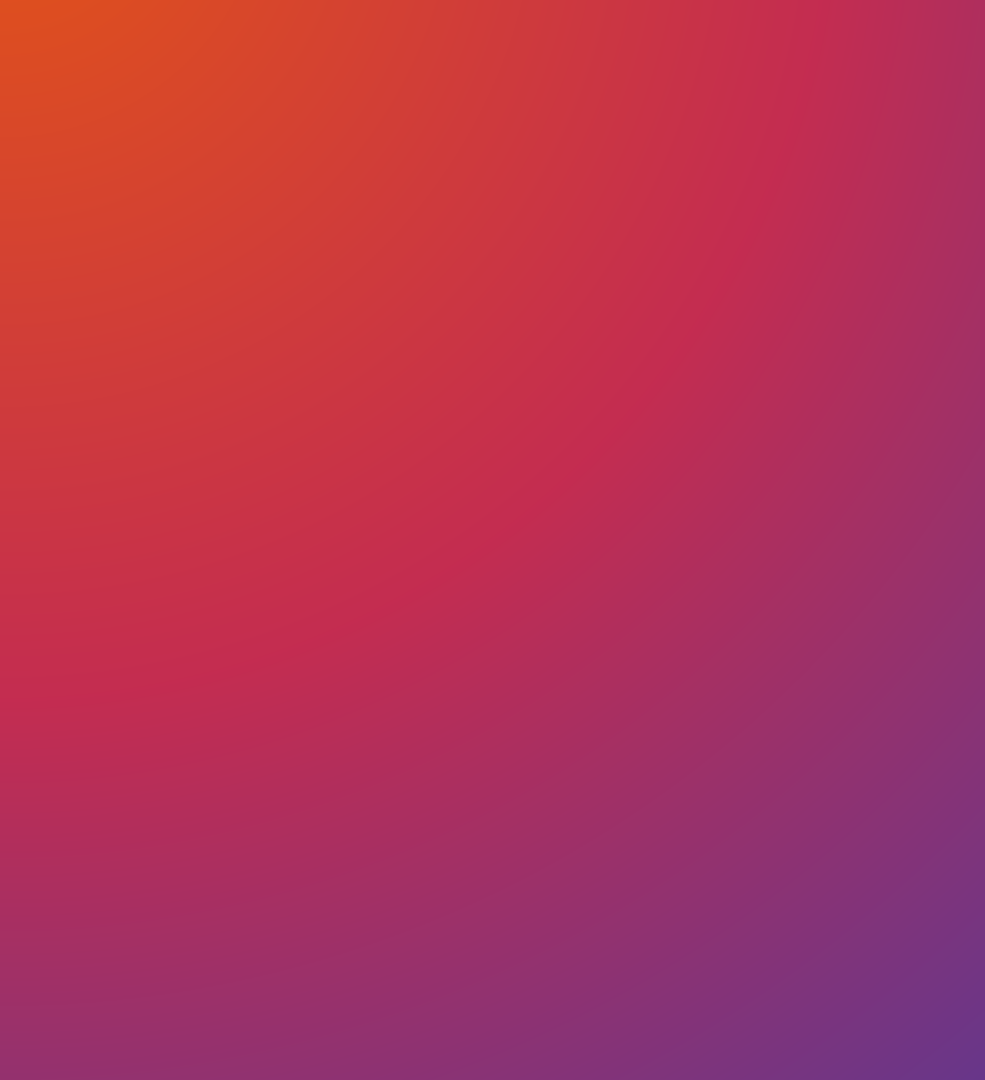 ГДЕ ВЫ СМОЖЕТЕ 
РАБОТАТЬ?

На предприятиях питания: ресторанах, кафе, столовых, специализированных цехах

В организациях, контролирующих качество и безопасность продовольственного сырья и продуктов питания  

В организациях обеспечивающих лечебно-профилактическим, диетическим, школьным, бортовым питаниям

В проектных организациях
ИТИСУ
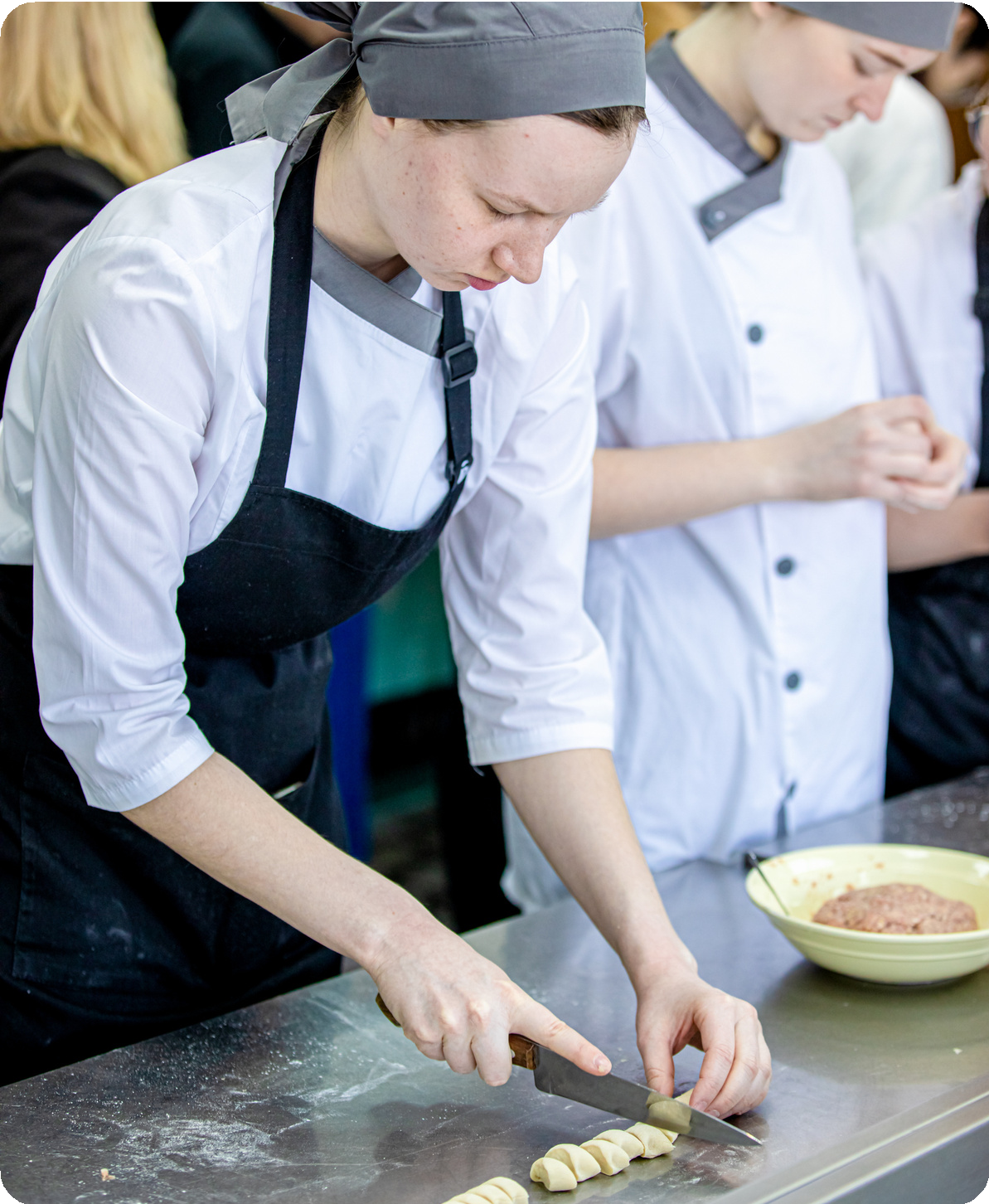 На предприятиях питания: ресторанах, кафе, столовых, специализированных цехах

В организациях, контролирующих качество и безопасность продовольственного сырья и продуктов питания

В организациях обеспечивающих лечебно-профилактическим, диетическим, школьным и бортовым питанием

В проектных организациях
ПЕРСПЕКТИВА
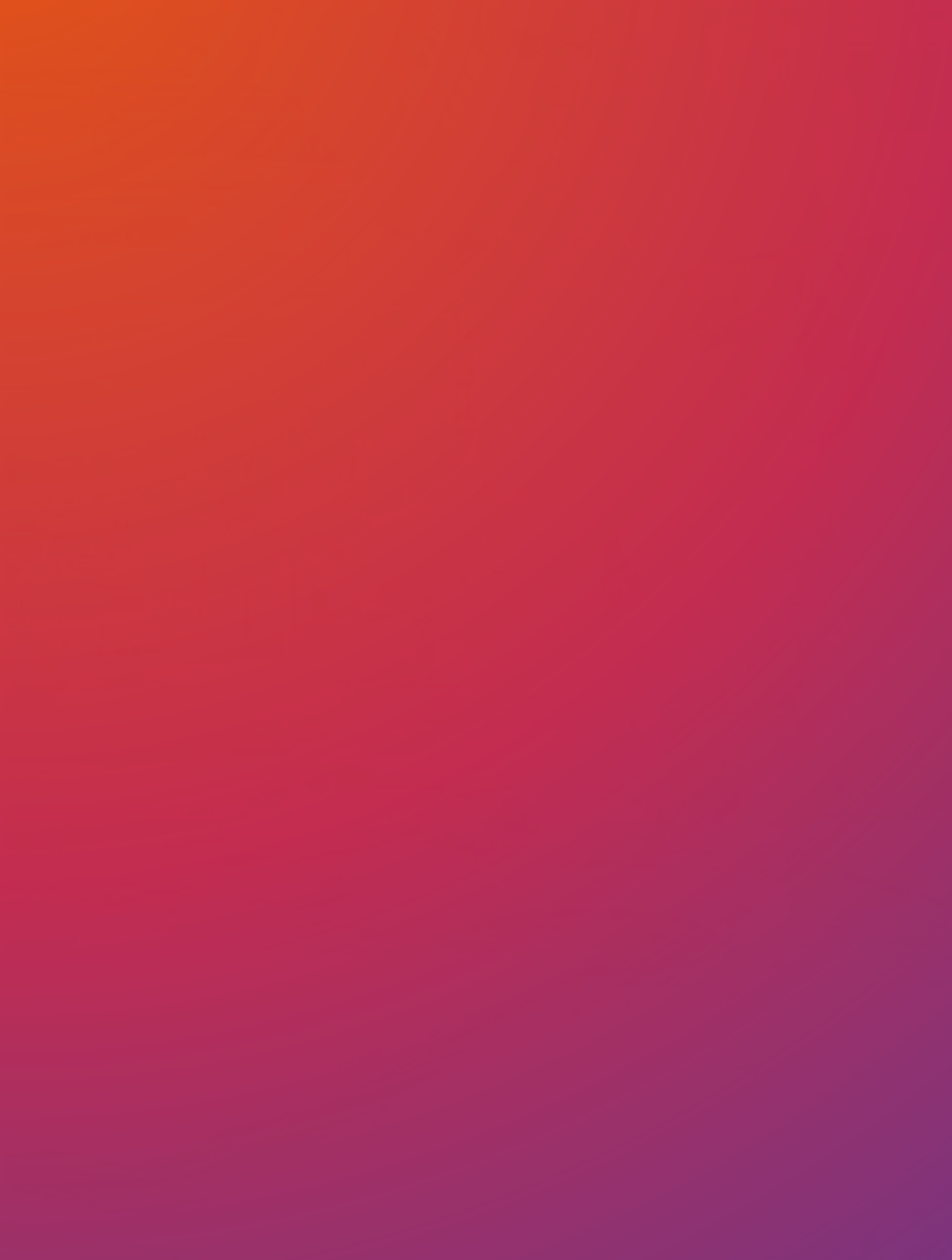 Технологом общественного питания

Менеджером в общественной питании

Заведующим производством

Технологом пищевого производства

Руководителем предприятия

Инспектором по контролю качества и безопасности
КЕМ ВЫ СМОЖЕТЕ РАБОТАТЬ?
Учебная программа направленна на изучение современных тенденций в кулинарии; принципов управления в индустрии питания и продвижения продукции и услуг общественного питания
ДОКУМЕНТЫ
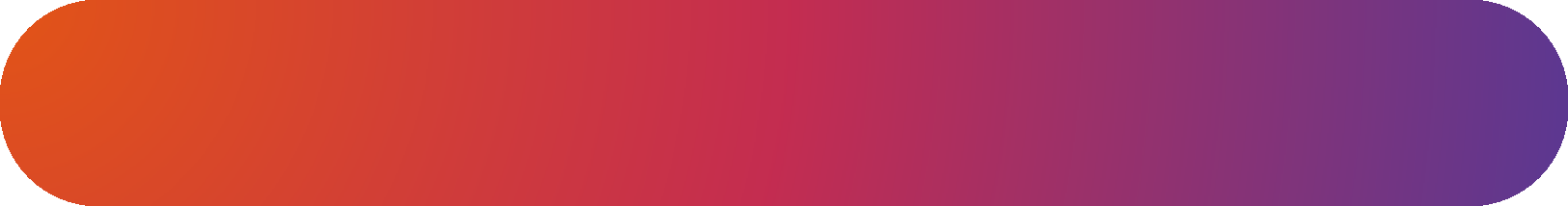 Копия паспорта, ИНН и СНИЛС
ПЕРЕЧЕНЬ ДОКУМЕНТОВ
Способы подачи документов:

Лично в Университете, а также в филиалах
В электронной форме через Госуслуги — суперсервис «Поступление в вуз онлайн»
По почте
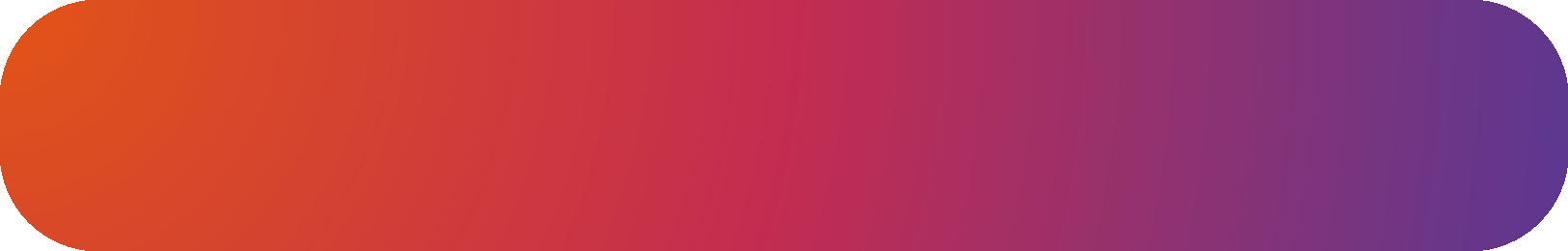 Документ о предыдущем образовании
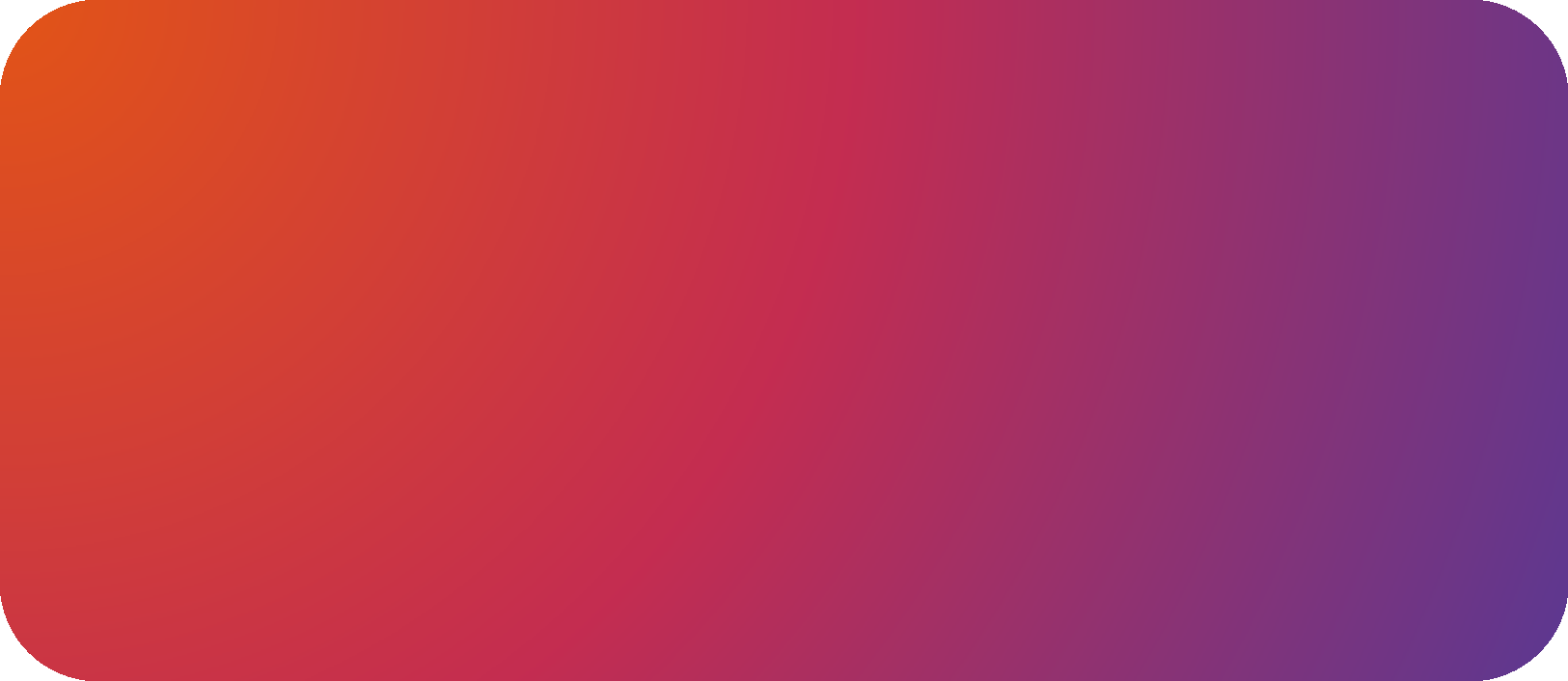 Дипломы олимпиад школьников, документы, подтверждающие индивидуальные достижения, которые учитываются в соответствии с правилами приема
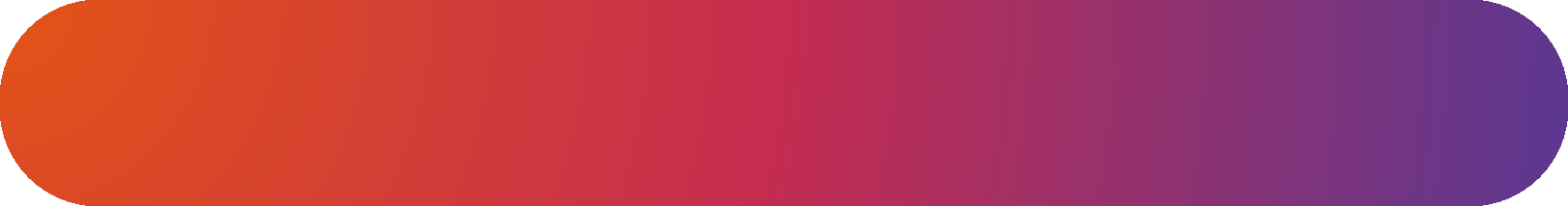 Иные документы
ДОКУМЕНТЫ
ИТИСУ
ОСТАЛИСЬ ВОПРОСЫ?
СПРОСИ У НАС…
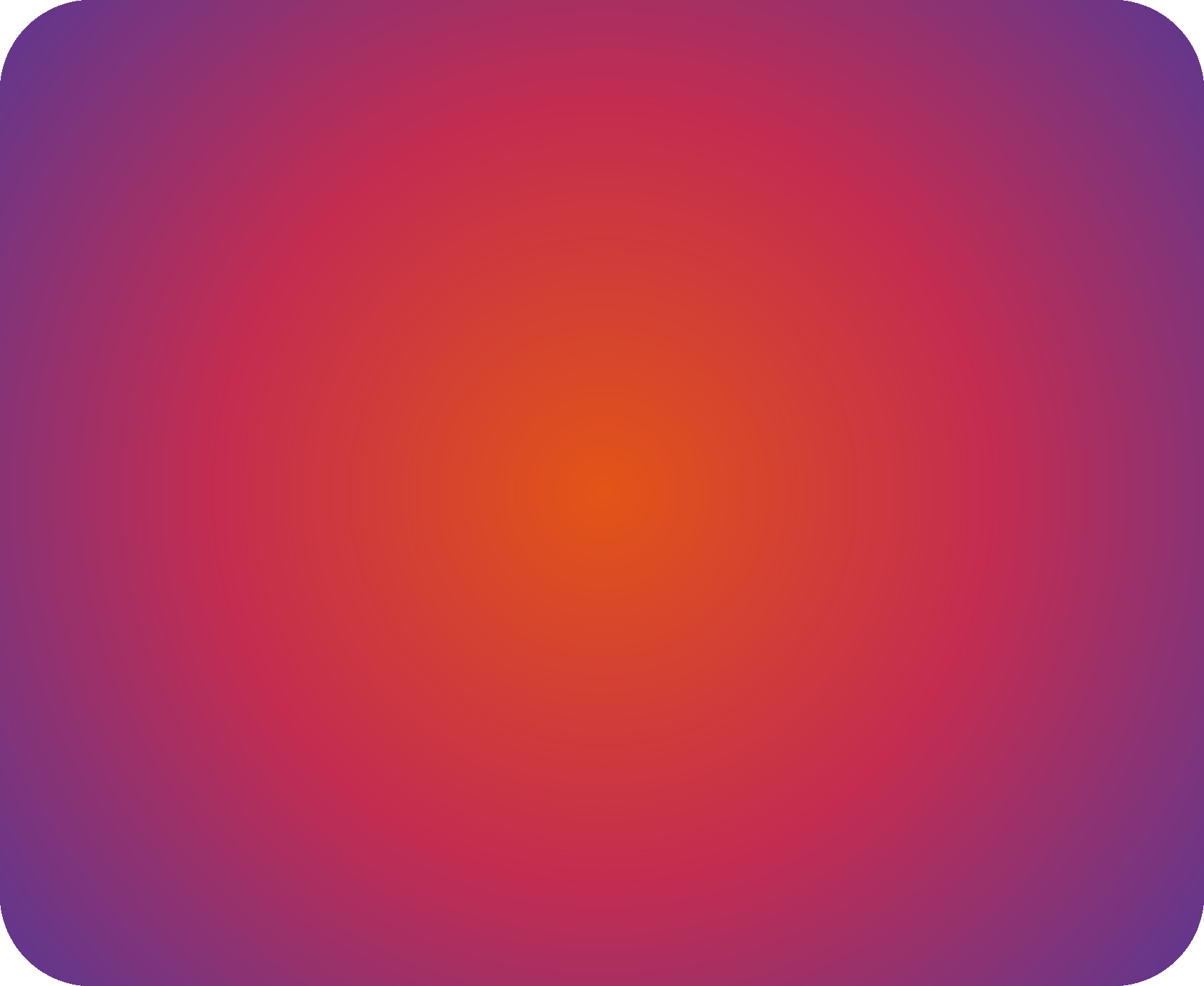 Контакты
#Адрес
  г.Красноярск, ул. Лиды Прушинской, 2
#Приемная комиссия ИТиСУ
  +7 (391) 206-24-29, +7 (391) 206-24-69
#Официальный сайт
  http://economics.sfu-kras.ru/
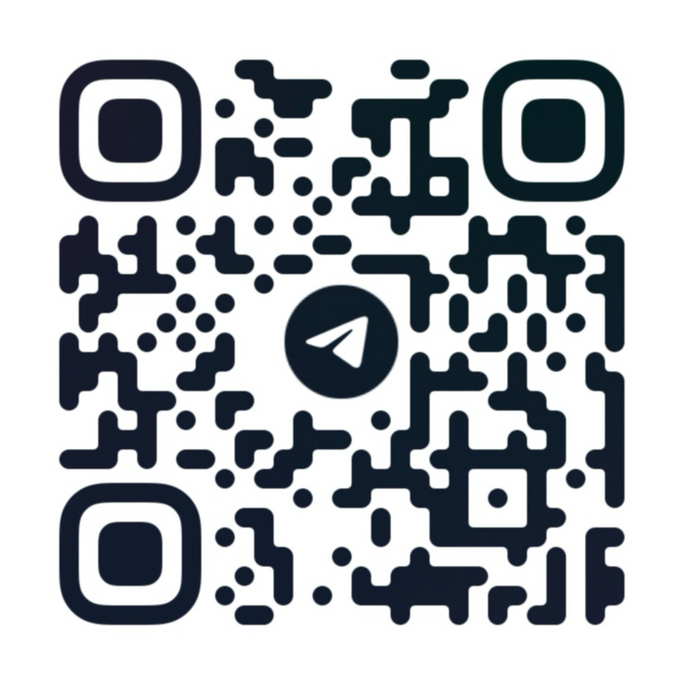 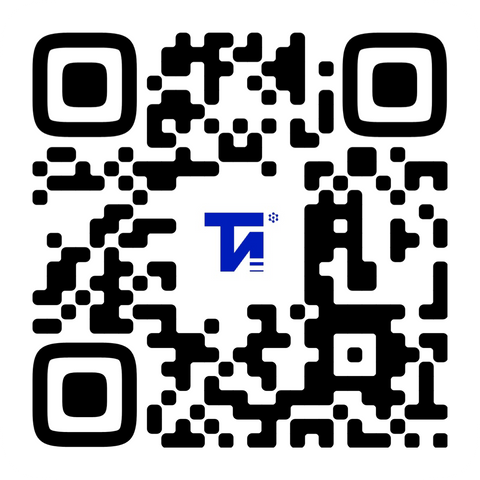 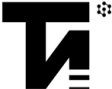 #Вконтакте	#Telegramm
ИТИСУ